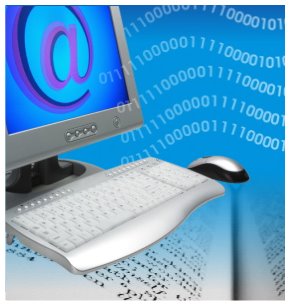 BCC701 – Programação de Computadores I
Universidade Federal de Ouro Preto
Departamento de Ciência da Computação

www.decom.ufop.br/bcc701
2012/01
Semana 05:Tipos de Dados.Uso de Contadores.Comandos de  Repetição/Iteração.
Material Didático Unificado.
1
Agenda
Tipos de dados;
Uso de contadores;
Comandos de repetição/iteração;
Exercícios.
2
Tipos de dados;
Uso de contadores;
Comandos de repetição/iteração;
Exercícios.
Tipos de Dados
3
Tipos de dados
Introdução
“Tipos de dados” em linguagem de programação definem a natureza do dado armazenado em uma variável ou manipulado nas operações;

Tipos de dados primitivos: tipos de dados básicos fornecidos pela linguagem, no Scilab:
Número;
Booleano (lógico);
String (texto);

Normalmente uma linguagem oferece também tipos mais complexos, no Scilab: vetores, matrizes, registros, entre outros;
Alguns destes tipos são abordados ao longo da disciplina, neste momento o foco está nos tipos primitivos.
4
Tipos de dados
Introdução
O Scilab é uma “linguagem dinamicamente tipada”;
Isto significa que:
Os tipos são definidos em tempo de execução;
Não é necessário definir explicitamente os tipos das variáveis;
As variáveis podem mudar de tipo ao longo do programa;
Os tipos são definidos pelo uso, por exemplo, nas atribuições:
--> A = 2;	// Neste caso A será um valor numérico
--> A = 2.5;	// A continua numérico
--> A = “texto”;	// Agora A é do tipo string (texto)
O tipo também é definido pelo resultado de uma expressão:
--> A = 2 >= 2.5	// A não será um número, mas um booleano (%f)
  A = 
     F
-->
5
Tipos de dados
Números
O Scilab não diferencia tipos numéricos, como: Inteiro, Real ou Complexo;

O valor armazenado e o uso de funções específicas é que caracterizará o “tipo numérico”;

A seguir algumas funções para manipulação de números.
6
Tipos de dados
Números
Algumas funções para manipulação de números inteiros:
7
Tipos de dados
Números
Algumas funções para manipulação de números complexos:
Lembre-se:
A unidade imaginária é representada por %i (constante igual a sqrt(-1));
A declaração de um número complexo é feita com o uso desta constante, como por exemplo: A = 3 + 4 * %i, ou B = 5 – 6 * %i;
As operações matemáticas também funcionam, exemplo: C = A – B;
C será igual a -2 + 10 * %i.
8
Tipos de dados
Números
Exemplo: Escreva um programa que, dado um número de conta corrente com três dígitos, retorne o seu dígito verificador, que é calculado da seguinte maneira:
Número da conta: 235
1) Somar o número da conta com seu inverso: 235 + 532 = 767
2) multiplicar cada dígito pela sua ordem posicional e somar estes resultados:




3) o dígito verificador da conta é o último dígito (40 → 0)
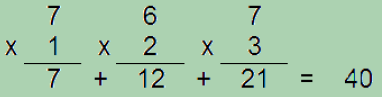 9
Tipos de dados
Números
Exemplo: Solução:

nroConta = input("DIGITE O NÚMERO DA CONTA: ");
d1 = int( nroConta / 100 );
d2 = int( modulo(nroConta, 100) / 10 );
d3 = int( modulo (nroConta, 10) );
inverso = int (d3 * 100 + d2 * 10 + d1);
soma = nroConta + inverso;
d1 = int( soma / 100 ) * 1;
d2 = int( modulo(soma, 100) / 10 ) * 2;
d3 = int( modulo (soma, 10) ) * 3;
digitoV = int ( modulo( (d1 + d2 + d3), 10) );
printf("\nO DÍGITO VERIFICADOR DA CONTA %g É %g",... 
          nroConta, digitoV);
Três pontos (...) indica que o comando continua na próxima linha.
10
Tipos de dados
Booleano
Como já vimos em aulas anteriores, valores booleanos podem assumir apenas dois valores:
Verdadeiro: %T ou %t;
Falso: %F ou %f;

Expressões que envolvam operadores relacionais e lógicos sempre resultaram em um valor booleano, e são chamadas de expressões lógicas;

Os comandos de decisão e iteração geralmente envolvem um valor booleano para determinar o fluxo de execução do programa.
11
Tipos de dados
String
O Scilab também é capaz de manipular valores que não são numéricos e nem lógicos;

Valores textuais, ou seja, que contém sequências de caracteres (letras, dígitos e outros símbolos, como #, $, &, %, ?, !, @, <, ~, etc.), são chamados de STRING;

Uma string deve ser delimitada por aspas;
No Scilab as aspas duplas (“) e as aspas simples (‘) são equivalentes, exemplos:
“Programação de Computadores”;
‘Programação de Computadores’;
“Programação de Computadores’;
‘Programação de Computadores”.
12
Tipos de dados
String
Como inserir aspas em uma string?
--> x = 'String "com aspas"'
                !--error 276 
Operador, comma, ou semicolon faltante.
--> x = 'String ""com aspas""'
 x  = String "com aspas"   
--> x = "String ''com aspas''"
 x  = String 'com aspas'   
--> x = 'String '"com aspas"""
 x  = String "com aspas"   
--> x = 'String '"com aspas"'"
 x  = String "com aspas'
13
Tipos de dados
String
Strings podem ser concatenadas (justapostas):
 --> a = "Programação";
 --> b = " de ";
 --> c = "Computadores";
 --> d = a + b + c
 d  =
  Programação de Computadores   
 -->
14
Tipos de dados
String
Atenção: Strings formadas por dígitos não são considerados como valores numéricos, exemplo:
   --> format(16)
 --> %pi 
 %pi  =  3.1415926535898  
 --> StringPI = "3.1415926535898"
 StringPI  = 3.1415926535898   
 --> 2 * %pi
 ans  = 6.2831853071796  
 --> 2 * StringPI
      !--error 144 
Operação indefinida para os dados operandos.
Verifique ou defina a função %s_m_c para overloading.
15
Tipos de dados
String
Atenção: Strings formadas por dígitos não são considerados como valores numéricos, exemplo:
 --> format(16)
 --> %pi 
 %pi  =  3.1415926535898  
 --> StringPI = "3.1415926535898"
 StringPI  = 3.1415926535898   
 --> 2 * %pi
 ans  = 6.2831853071796  
 --> 2 * StringPI
      !--error 144 
Operação indefinida para os dados operandos.
Verifique ou defina a função %s_m_c para overloading.
Números passam a ser exibidos com 16 posições (considerando o sinal e o ponto decimal).
format(‘e’) define formato em notação científica (6.283185307E-01).
format(´v´) retorna ao formato padrão (“formato de variável”).
16
Tipos de dados
String
Atenção: Strings formadas por dígitos não são considerados como valores numéricos, exemplo:
 --> format(16)
 --> %pi 
 %pi  =  3.1415926535898  
 --> StringPI = "3.1415926535898"
 StringPI  = 3.1415926535898   
 --> 2 * %pi
 ans  = 6.2831853071796  
 --> 2 * StringPI
      !--error 144 
Operação indefinida para os dados operandos.
Verifique ou defina a função %s_m_c para overloading.
Existe uma função que permite realizar esta operação:
--> 2 * eval(StringPI)
  ans = 6.2831853071796
eval(StringPI) avalia a string como se fosse uma expressão, resultando um valor numérico ou lógico.
17
Tipos de dados
String
Algumas funções para manipulação de strings:
18
Tipos de dados;
Uso de contadores;
Comandos de repetição/iteração;
Exercícios.
Uso de Contadores
19
Uso de contadores
Repetição
Em determinadas aplicações é necessário executar repetidas vezes um bloco de comandos;

A repetição do bloco de comandos deve ser finita, ou seja, o bloco deve ser repetido n vezes (valor limite);

Para fazer este controle da repetição, utiliza-se uma variável contadora (ou contador),  que literalmente conta de 1 a n cada vez que o bloco é repetido;

Um teste lógico assegura que as n repetições serão realizadas, comparando a cada execução o valor do contador com o limite das repetições.
20
Uso de contadores
Controle das Repetições
O exemplo a seguir, ilustra o uso de um contador para controlar a repetição de um bloco de comandos 50 vezes;

O bloco de comandos é composto por dois comandos quaisquer;

Os comentários em um fluxograma são representados com uma descrição textual e o símbolo:
Comentário
21
Uso de contadores
Fluxograma
Início
contador   1
enquanto
contador   50
false
true
contador   50
comando 1
● ● ●
comando 2
contador   contador + 1
22
Fim
fim enquanto
Uso de contadores
Algoritmo de Euclides
O algoritmo de Euclides é utilizado para o cálculo do MDC (Máximo Divisor Comum) entre dois números inteiros;

A seguir, o fluxograma:
23
Uso de contadores
Início
Algoritmo de 
Euclides
x , y
enquanto y <> 0
false
true
y <> 0
r  x mod y
x
x   y
y  r
24
Fim
fim enquanto
avançar >>
Uso de contadores
Início
Algoritmo de 
Euclides
Padrão adotado para ENTRADA de dados em um fluxograma.
x , y
enquanto y <> 0
false
true
y <> 0
r  x mod y
Padrão adotado para SAÍDA de dados em um fluxograma.
x
x   y
y  r
25
Fim
fim enquanto
Uso de contadores
Algoritmo de Euclides
Supondo as entradas 544 e 119, vamos analisar o resultado:







A resposta será 17 (o último valor atribuído a x);
O quadro anterior é resultado de um “teste de mesa” (uma simulação da execução do programa feita à mão), a cada linha são definidos os valores das variáveis a cada iteração do laço.
26
Uso de contadores
Observações no Fluxograma
Aqui o símbolo do comando de decisão é utilizado com um significado diferente: ele é parte integral de um comando de repetição, servindo como um teste para indicar se os comandos em seu interior deverão ser executados novamente;

A repetição é indicada pelo caminho fechado que sai do símbolo de decisão e que volta a ele;

A expressão relacional escrita no símbolo de decisão, no caso de comando de repetição, representa um critério ou condição de parada da repetição.
27
Uso de contadores
Observações no Fluxograma
Os comandos representados no caminho fechado representam os comandos que serão executados enquanto a condição (expressão relacional) for verdadeira;

A condição de parada deve ser testada cuidadosamente, pois se estiver errada poderá levar a uma repetição infinita (loop infinito);

No exemplo a seguir, nunca ocorrerá a impressão do valor da variável x na tela.
28
Uso de contadores
Início
Exemplo de Loop Infinito
x   1
enquanto x > 0
false
true
x > 0
comando 1
x
comando 2
x  x + 1
29
Fim
fim enquanto
Uso de contadores
Exercício: Média das Temperaturas
Durante uma semana, foram medidas n temperaturas ambiente, no campus da UFOP, às 22:00 h.

Projete um fluxograma que tenha como entrada as n temperaturas, e como saída a temperatura média referente a essas temperaturas.

Observações:
O número de temperaturas é variável, mas deve-se tratar o caso de n <= 0, pois pode-se ocasionar a divisão por zero na média;
Se n pode assumir qualquer valor positivo, serão lidas n temperaturas diferentes, quantas variáveis são necessárias?
30
Uso de contadores
Exercício: Média das Temperaturas
Resposta para OBS 2: Somente uma!
Um comando de repetição ficará encarregado de ler cada temperatura e acumular seu valor em uma soma. 
Ao final, as n temperaturas estarão somadas, faltando apenas calcular a média;
As somas serão realizadas em uma variável denominada variável acumuladora;
A técnica é inicializar a variável acumuladora com zero (elemento neutro da adição) fora do laço;
Desta forma, a cada leitura de uma nova temperatura, dentro da repetição, soma-se a temperatura corrente à variável acumuladora;
A seguir, o fluxograma.
31
Média das Temperaturas
Uso de contadores
Início
n
MT  0
true
false
n > 0
i  1
enquanto i <= n
false
true
i <= n
“n deve
ser > 0”
T
MT  MT / n
MT  MT + T
MT
32
i  i + 1
Fim
fim enquanto
Tipos de dados;
Uso de contadores;
Comandos de repetição/iteração;
Exercícios.
Comandos de Repetição
33
Comandos de repetição
Introdução
Para permitir que uma operação seja executada repetidas vezes utiliza-se comandos de repetição;

Uma estrutura deste tipo também é chamada de laço (do inglês loop);

No Scilab, são definidos dois comandos de repetição:
Laço controlado por contador (for);
Laço controlado logicamente (while).
34
Comandos de repetição
Introdução
Em um laço controlado por contador, os comandos são repetidos um número predeterminado de vezes;

Já em um laço controlado logicamente, os comandos internos (corpo do laço) são repetidos indefinidamente enquanto uma expressão lógica for verdadeira;

Denomina-se iteração a repetição de um conjunto de comandos;
Cada execução do corpo do laço, juntamente com a condição de terminação do laço, é uma iteração.
35
Comandos de repetição
Laço controlado por contador
O comando for é um laço controlado por contador, e é  definido da seguinte forma:

for variável = <valor inicial> : <valor final>
<conjunto de comandos>
end

<conjunto de comandos> é o conjunto de instruções a serem executadas, é denominado corpo do laço;
variável = <valor incial> : <valor final> é a declaração da variável contadora em conjunto com a definição dos valores inicial e final do laço, a cada iteração a variável será incrementada de 1;
for e end são palavras reservadas da linguagem.
36
Comandos de repetição /  Laço controlado por contador (comando for)
Fatorial
Considere o problema do cálculo do fatorial;

O fatorial de um número N (N!) é dado por:

N! = 1 * 2 * 3 * ... * (N-1) * N

Sendo que o fatorial de 0 é 1, por definição;

Embora exista uma função no Scilab que retorna o fatorial de um número (factorial(n)), estamos interessados agora na lógica por trás deste problema: vejamos um programa que resolve o problema.
37
Comandos de repetição /  Laço controlado por contador (comando for)
Fatorial
n  =  input("Entre  com  um  numero");
fat  =  1;
for  cont = 2:n
     fat  =  fat  *  cont;
end
printf(“Fatorial de %g e igual a %g\n“,...
       n, fat);
38
Comandos de repetição /  Laço controlado por contador (comando for)
Somatório 1
Elabore um programa que calcule e imprima o valor de S:




Dica, encontre o padrão entre o numerador e o denominador.
39
Comandos de repetição /  Laço controlado por contador (comando for)
Somatório 1
Elabore um programa que calcule e imprima o valor de S:




Dica, encontre o padrão entre o numerador e o denominador:

Numerador = 2 * Denominador – 1.
40
Comandos de repetição /  Laço controlado por contador (comando for)
Somatório 1
s = 0;
for d = 1:50
     s  =  s  +  (2 * d - 1) / d;
end
printf("Valor  de  S  =  %g\n", s);
41
Comandos de repetição /  Laço controlado por contador (comando for)
Somatório 2
Agora vamos mudar o problema anterior para:




O padrão entre o numerador e o denominador é o mesmo, mas agora o denominador varia de forma diferente.
42
Comandos de repetição /  Laço controlado por contador (comando for)
Somatório 2
s = 0;
for d = 1:50
     if (modulo(I, 2) == 1) then
		s  =  s  +  (2 * d - 1) / d;
	end
end
printf("Valor  de  S  =  %g\n", s);
43
Comandos de repetição /  Laço controlado por contador (comando for)
Somatório 2
Realiza um incremento de 2 na variável i a cada iteração.
Ou então:
s = 0;
for d = 1:2:50
     s  =  s  +  (2 * d - 1) / d;
end
printf("Valor  de  S  =  %g\n", s);
44
Comandos de repetição /  Laço controlado por contador (comando for)
Nova sintaxe para o for
Agora o comando for pode ser definido da seguinte forma:

for variável = <valor inicial> : <passo> : <valor final>
<conjunto de comandos>
end

<conjunto de comandos> é o conjunto de instruções a serem executadas, é denominado corpo do laço;
variável = <valor incial> : <passo> : <valor final> é a declaração da variável contadora em conjunto com a definição dos valores inicial, final e o passo do laço, a cada iteração a variável será incrementada pelo valor do passo;
for e end são palavras reservadas da linguagem.
45
Comandos de repetição /  Laço controlado por contador (comando for)
Variável contadora
Os valores assumidos pela variável contadora não precisam ser inteiros, por exemplo:

for x = 0 : 0.3 : 0.7
	printf(“\nX = %g”, x);
end

Este programa é válido, e resultará em:

X = 0
X = 0.3
X = 0.6
46
Comandos de repetição /  Laço controlado por contador (comando for)
Tabela de senos
Elabore um programa que calcule e imprima uma tabela de senos, conforme a tabela abaixo:







O critério de parada é x = 2.
47
Comandos de repetição /  Laço controlado por contador (comando for)
Tabela de senos
Solução:

printf("\n x seno(x)");
for x = 0 : 0.2 : 2 * %pi
	printf("\n %3.1f %7.4f", x, sin(x));
end

Saída:
  x   seno(x)
 0.0   0.0000
 0.2   0.1987
 0.4   0.3894
 0.6   0.5646
 :
48
Comandos de repetição /  Laço controlado por contador (comando for)
Tabela de senos
Observações:
Perceba que os valores da variável contadora podem ser definidos por expressões (2 * %pi);
É possível formatar a saída dos valores no printf para obter uma tabela:
Não existe somente o %g;
Neste exemplo:
%3.1f indica um valor float (número fracionário) com um total de 3 caracteres, com 1 casa decimal;
%7.4f indica um valor float com um total de 7 caracteres, com quatro casas decimais.
49
Comandos de repetição /  Laço controlado por contador (comando for)
Somatório 3
Agora vamos mudar novamente o problema do somatório:




Agora houve uma inversão na sequência dos termos, o que fazer?
50
Comandos de repetição /  Laço controlado por contador (comando for)
Somatório 3
Realiza um decremento de 2 na variável i a cada iteração.
s = 0;
for d = 50:-2:1
     s  =  s  +  (2 * d - 1) / d;
end
printf("Valor  de  S  =  %g\n", s);
51
Comandos de repetição
Laço controlado logicamente
O comando while é um laço controlado logicamente;

O laço while é definido da seguinte forma:

while <expressão lógica>
	  <conjunto de comandos>
end

<conjunto de comandos> é o conjunto de instruções a serem executadas, é denominado corpo do laço;
<expressão lógica> é a expressão que define quando os comandos deverão ser executados;
while e end são palavras reservadas da linguagem.
52
Comandos de repetição  /  Laço controlado logicamente (comando while)
Equivalência entre while e for
Todo comando for pode ser substituído por um comando while, por exemplo:
for x = 0 : 0.2 : 2 * %pi
	printf("\n %3.1f %7.4f", x, sin(x));
end

Pode ser escrito como:
x = 0;
while x <= 2 * %pi
	printf("\n %3.1f %7.4f", x, sin(x));
	x = x + 0.2;
end
53
Comandos de repetição  /  Laço controlado logicamente (comando while)
Equivalência entre while e for
No exemplo anterior, o uso do for é mais adequado;

Mas, existem situações em que o comando while é mais adequado, ou, que não será possível utilizar o comando for;

A seguir, dois exemplos.
54
Comandos de repetição  /  Laço controlado logicamente (comando while)
Equivalência entre while e for
Validação de dados de entrada:

a = input ("Entre com o valor de a: ");
while (a == 0)
	printf (“a não pode ser 0.\n");
	a = input ("Entre com o valor de a: ");
end

Não é possível “prever” quantas vezes o usuário entrará com um valor incorreto;
Não é possível utilizar o for neste caso.
55
Comandos de repetição  /  Laço controlado logicamente (comando while)
Equivalência entre while e for
Implementando o Algoritmo de Euclides para obter o MDC:
x = input(“x = ");
y = input(“y = ");
xa = x;
ya = y;
while y <> 0
	r = modulo(y, x);
	x = y;
	y = r;
end
printf("mdc(%d,%d) = %d", xa, ya, x)
Mais uma vez, não é possível “prever” os valores da variável contadora para a utilização do comando for.
56
Comandos de repetição  /  Laço controlado logicamente (comando while)
Equivalência entre while e for
Observações:

Use o for sempre que possível, ele será mais seguro e eficiente;

Cuidado ao utilizar o while, pois será possível que o loop nunca termine (loop infinito), exemplos:
x = 0;
while x <= 10
    printf("\nx = %g", x)
    x = x - 0.2;
end
x = 0;
while x <= 10
    printf("\nx = %g", x)
end
57
O valor de x nunca será alterado. Com isso, nunca deixará o loop.
O valor de x é iniciado com 0 e depois é decrementado dentro do loop. Com isso, nunca deixará o loop.
Comandos de repetição  /  Laço controlado logicamente (comando while)
Outro exemplo de while
Para repetir a execução do programa enquanto o usuário assim desejar:

continua = %t;
while continua
  // Comandos do seu programa
  :
  :
  // Decisão sobre a continuação do programa
  decisao = input("Continuar? (s/n)", "string");
  continua = decisao == "s" | decisao == "S";
end
printf ("Término do programa.\n");
58
Comandos de repetição
Laços aninhados
Considere o programa:
for j = 1:4
	printf("x");
end

Como resultado teremos:
xxxx

E se agora eu desejar imprimir um número arbitrário de linhas com 4 caracteres “x”?
59
Comandos de repetição
Laços aninhados
Dentro de um bloco de comandos pode haver qualquer outro comando;
Assim, dentro de um for pode haver outro for;
Resolvendo o problema:
lin = input("Numero de linhas: ");
for i = 1 : lin
    for j = 1 : 4
        printf("x");
    end
    printf("\n");     //  mudança  da  linha
end
Exercício: E se agora eu desejar também um número arbitrário de colunas?
60
Comandos de repetição  /  Laços aninhados
Tabuada de Multiplicação
Exercício: Faça um programa que imprima a tabela da tabuada de multiplicação:
61
Comandos de repetição  /  Laços aninhados
Tabuada de Multiplicação
Solução:

clc;
printf("\nTabuada de Multiplicação:\n\n");
printf("   |  1   2   3   4   5   6   7   8   9  10\n");
printf("-------------------------------------------\n");
for linha = 1 : 10
    printf("%2.0f |", linha);
    for coluna = 1 : 10
        printf("%3.0f ", linha * coluna);
    end
    printf("\n");
end
62
Comandos de repetição  /  Laços aninhados
Tabuada de Multiplicação
Saída:

Tabuada de Multiplicação:

   |  1   2   3   4   5   6   7   8   9  10
-------------------------------------------
 1 |  1   2   3   4   5   6   7   8   9  10 
 2 |  2   4   6   8  10  12  14  16  18  20 
 3 |  3   6   9  12  15  18  21  24  27  30 
 4 |  4   8  12  16  20  24  28  32  36  40 
 5 |  5  10  15  20  25  30  35  40  45  50 
 6 |  6  12  18  24  30  36  42  48  54  60 
 7 |  7  14  21  28  35  42  49  56  63  70 
 8 |  8  16  24  32  40  48  56  64  72  80 
 9 |  9  18  27  36  45  54  63  72  81  90 
10 | 10  20  30  40  50  60  70  80  90 100
63
Tipos de dados;
Uso de contadores;
Comandos de repetição/iteração;
Exercícios.
Exercícios
64
Exercícios
Pagando a Conta
Um aluno foi ao supermercado e gastou X reais com as compras da semana.

Escrevera um programa que tenha como entrada o valor X da compra. O programa deve determinar quantas notas de 50, de 10 e de 1 real são suficientes para o pagamento da compra.

Obs: O programa só deverá imprimir a quantidade de notas que forem maiores do que zero.
65
Exercícios
Pagando a Conta
clc;
ValorCompra = input("VALOR DA COMPRA: ");
N50 = 0; N10 = 0;
while (ValorCompra >= 50)
  ValorCompra = ValorCompra - 50;
  N50 = N50 + 1;
end
while (ValorCompra >= 10)
  ValorCompra = ValorCompra - 10;
  N10 = N10 + 1;
end
66
Exercícios
Pagando a Conta
printf("O VALOR DA COMPRA SERÁ PAGO COM:\n");
if (N50 > 0) then
  printf("%g NOTA(S) DE CINQUENTA\n", N50);
end
if (N10 > 0) then
  printf("%g NOTA(S) DE DEZ\n", N10);
end
if (ValorCompra > 0) then
  printf("%g NOTA(S) DE UM\n", ValorCompra);
end
67
Exercícios
Decimal para Binário
Escreva um programa que tenha como entrada um valor na base 10;

O programa gerará o valor correspondente na base 2, ou seja, o equivalente do número decimal em binário.
68
Exercícios
Decimal para Binário
numero = input("DIGITE UM DECIMAL: ");
printf("O EQUIVALENTE EM BINÁRIO É:\n");
printf("OBS: LEIA O BINÁRIO DA “);
printf(“DIREITA PARA A ESQUERDA\n\n");
quociente = int(numero / 2);
while (quociente <> 0)
   digito = modulo(numero, 2);
   printf("%g", digito);
   numero = quociente; 
   quociente = int(numero / 2);
end
digito = modulo(numero, 2);
printf("%g", digito);
69
Exercícios
Lista 3 do prof. David
Resolução dos exercícios da lista conforme distribuição predefinida.
70
Próxima aula prática: resolução de exercícios com o Scilab.
Próxima aula teórica: Variáveis Homogêneas - Vetores..
FIM!Dúvidas?
71